4. Trò chơi: đoán từ
Bắt đầu bằng tr
Đồ vật ở trường
Dùng để báo giờ học
a.
trống
Bắt đầu bằng ch
Đồ vật trong nhà
Dùng để quét nhà
b.
chổi
Chứa vần ang
Đồ vật trong lớp
Dùng để viết chữ lên đó
c.
bảng
Chứa vần an
Đồ vật ở góc học tập
Dùng để bày sách vở
d.
bàn
5. Viết tên đồ vật trong mỗi hình
cái kéo
khăn mặt
đồng hồ
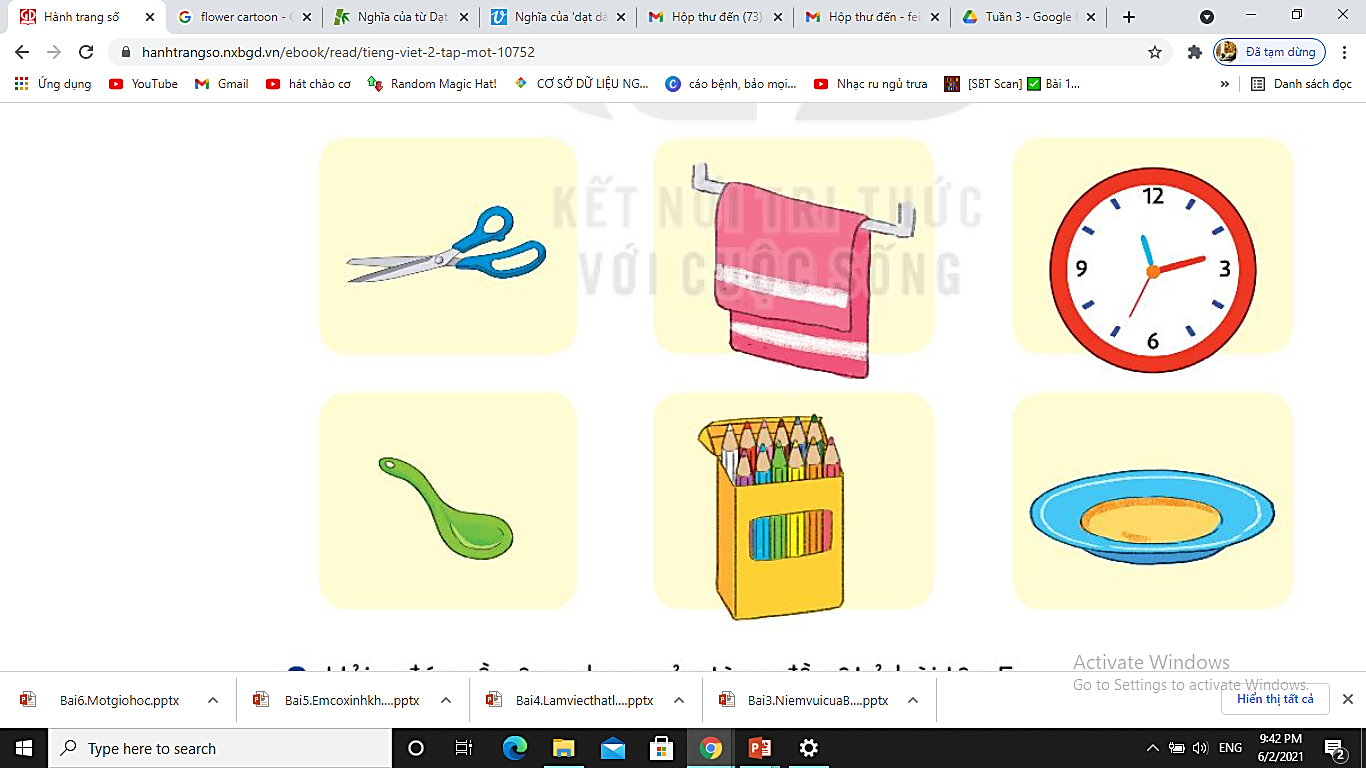 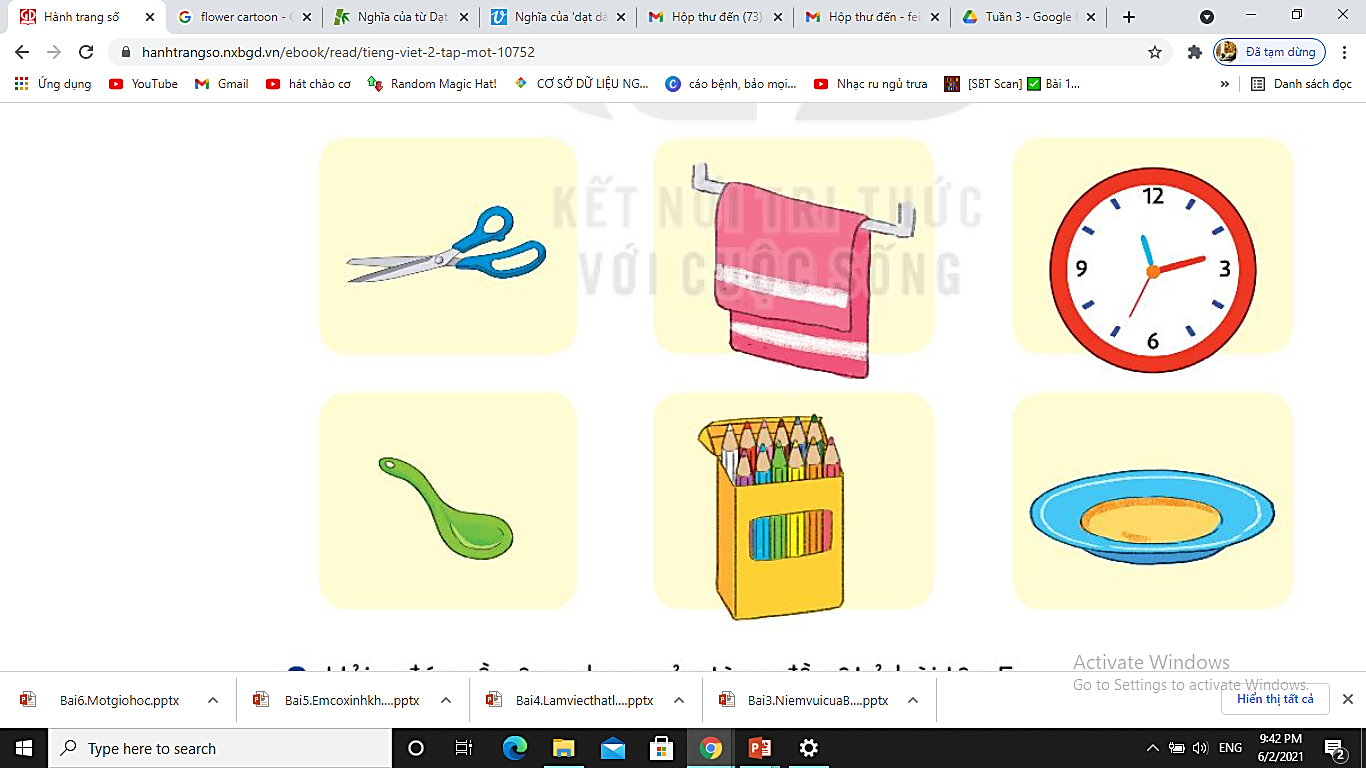 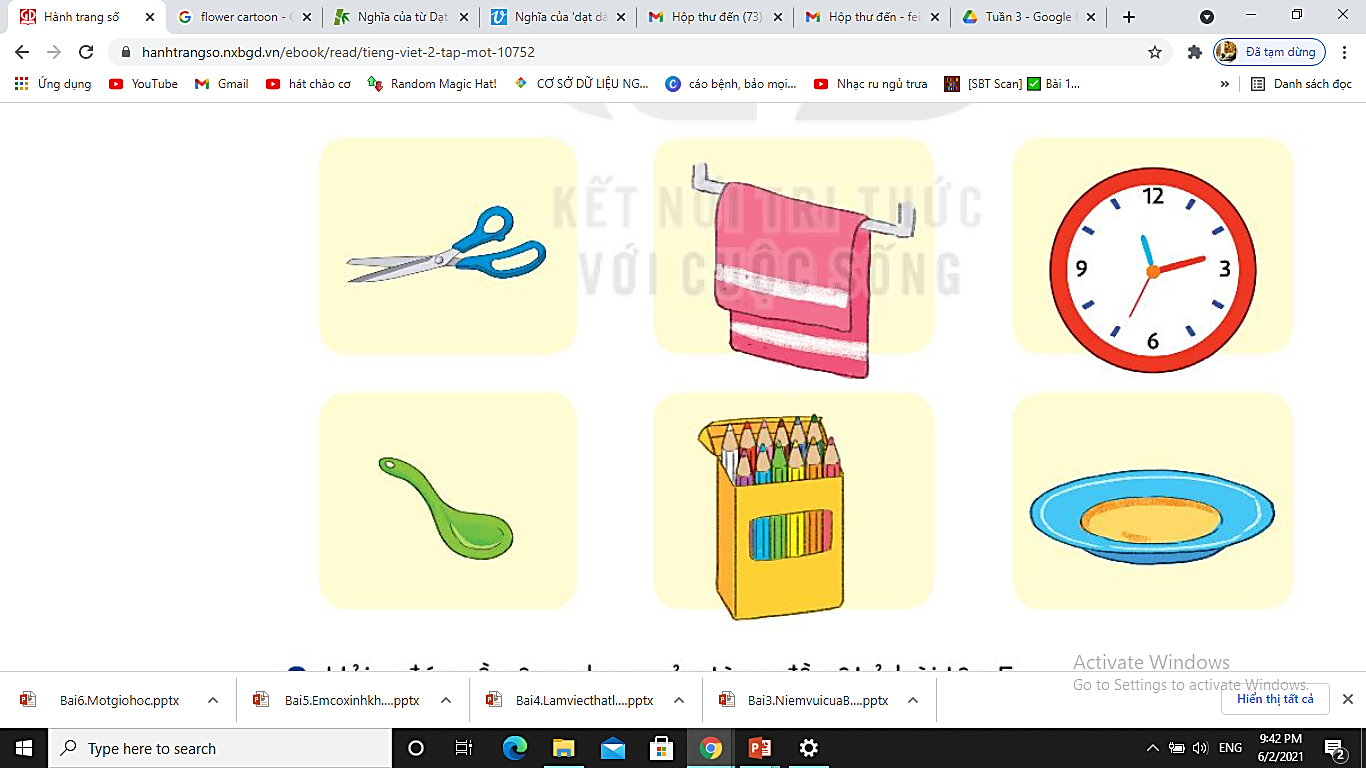 muôi, thìa
hộp màu
đĩa
6. Hỏi – đáp về công dụng của từng đồ vật ở bài tập 5
M: 
    - Kéo dùng để làm gì?
    - Kéo dùng để cắt giấy, cắt vải, ...
7. Ghép các từ ngữ để tạo 4 câu nêu đặc điểm
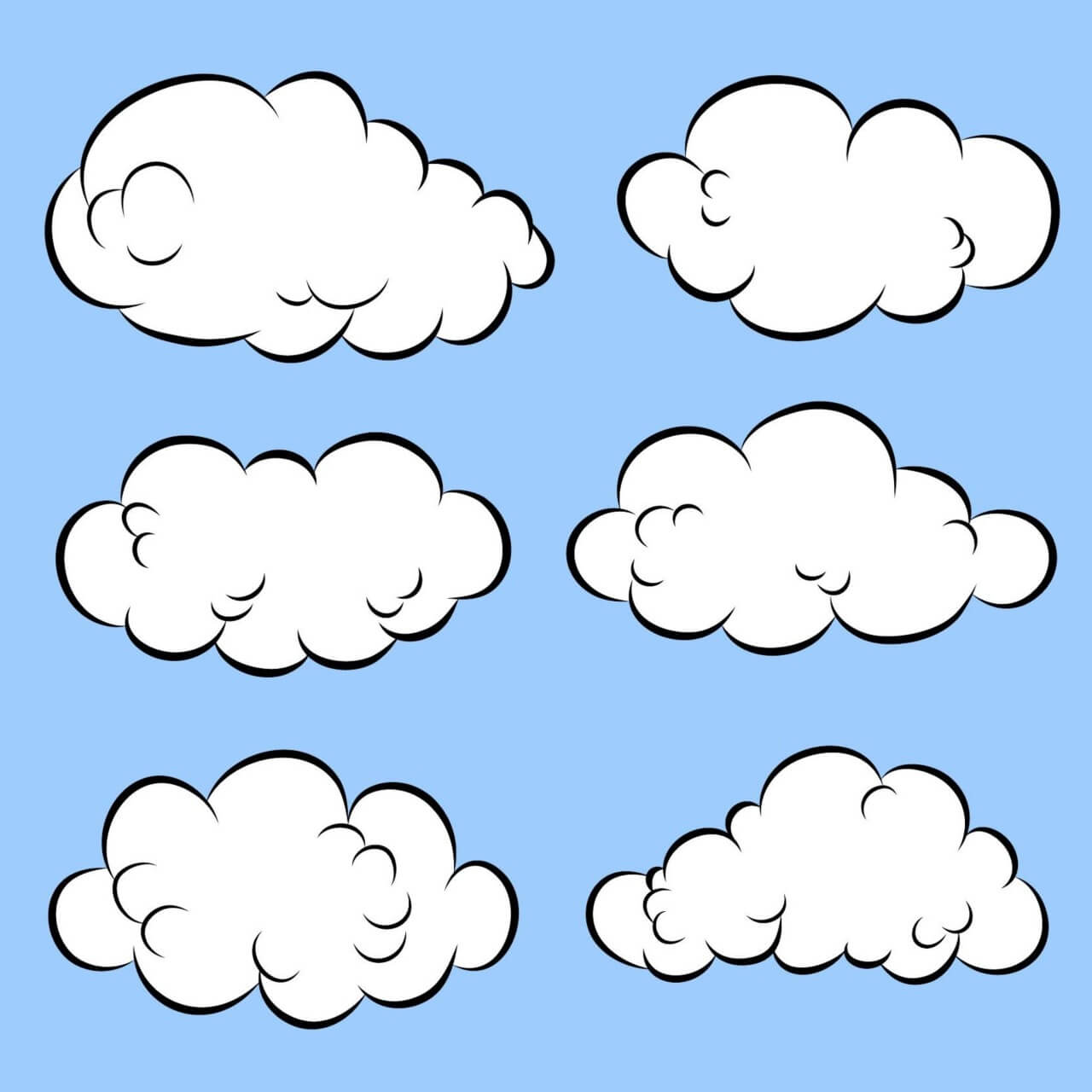 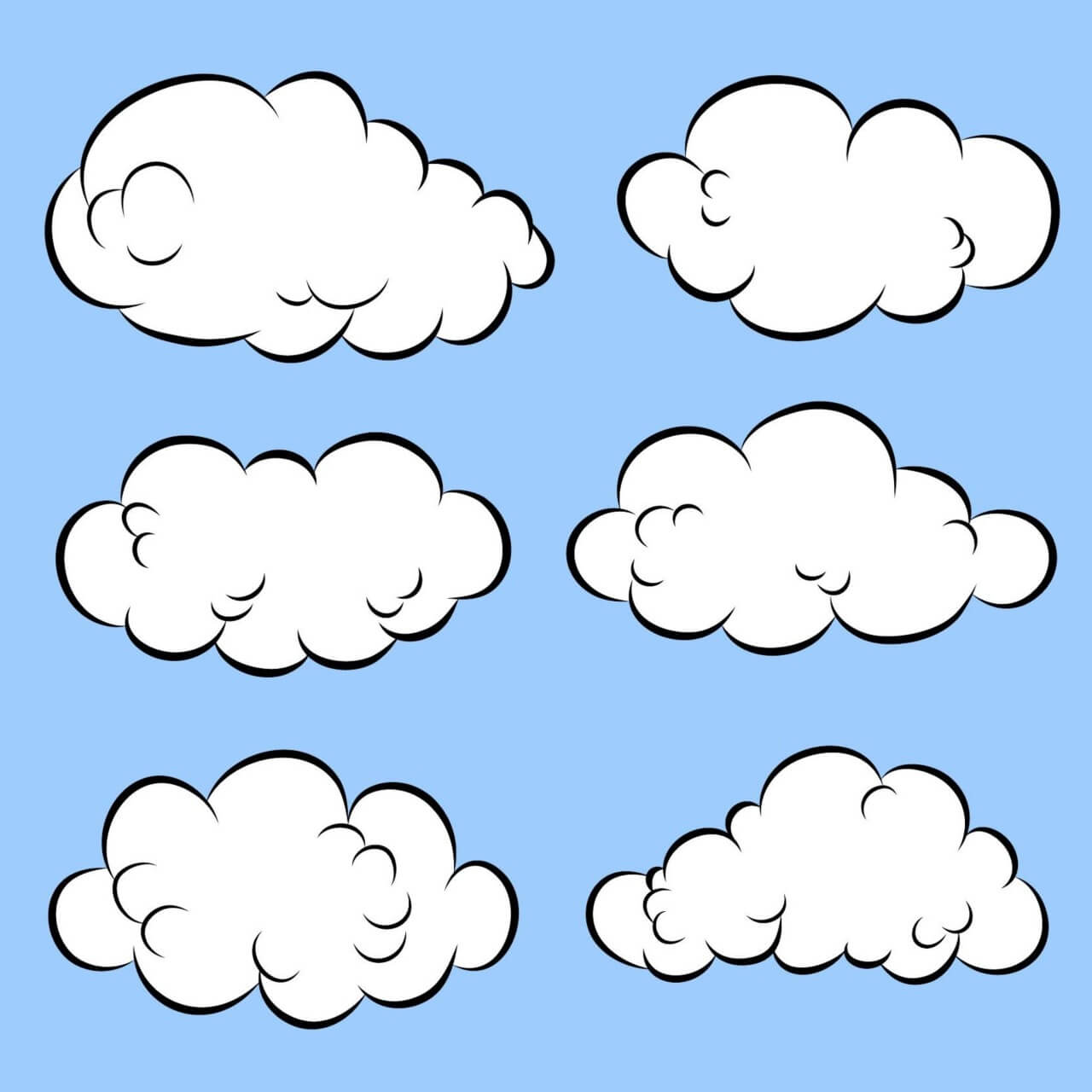 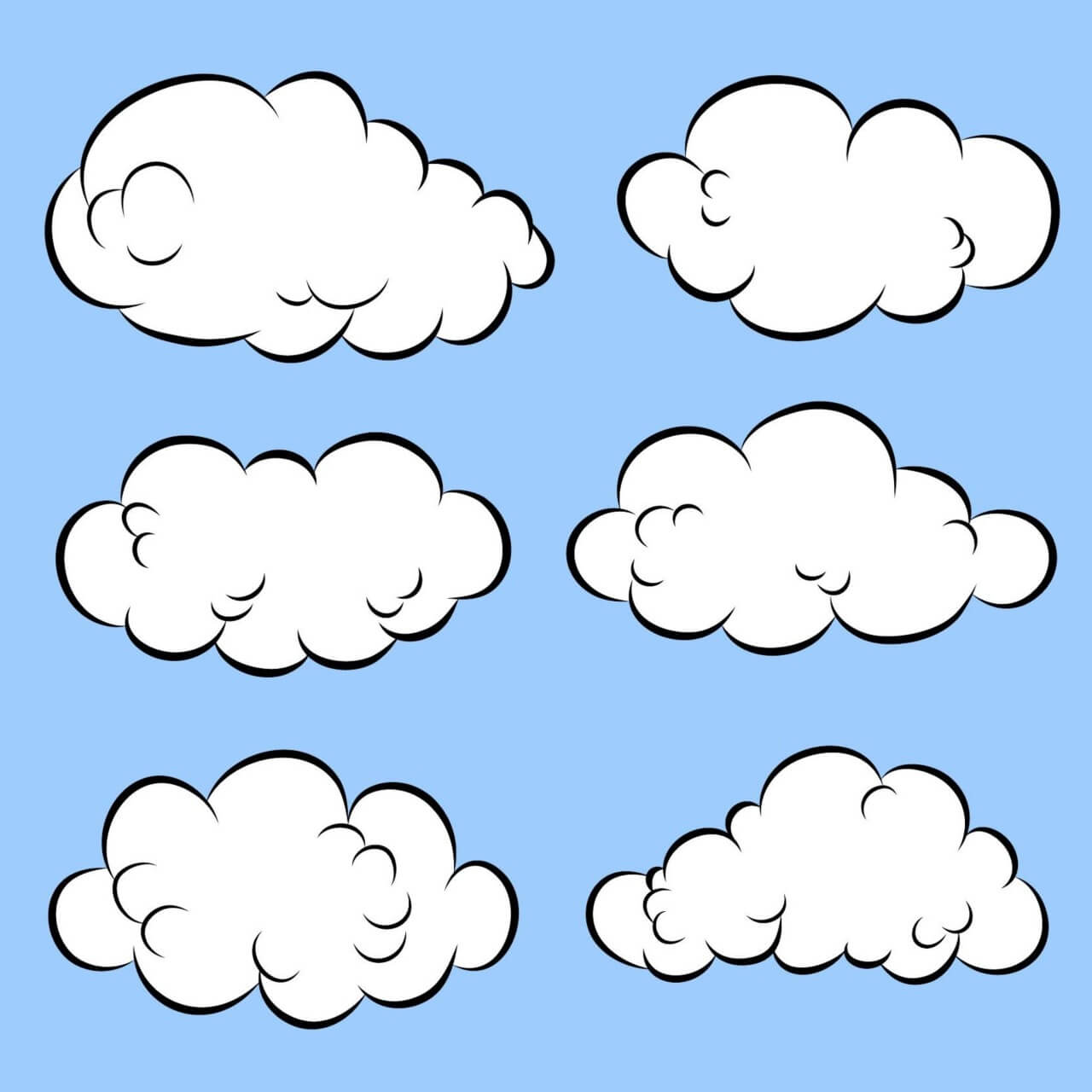 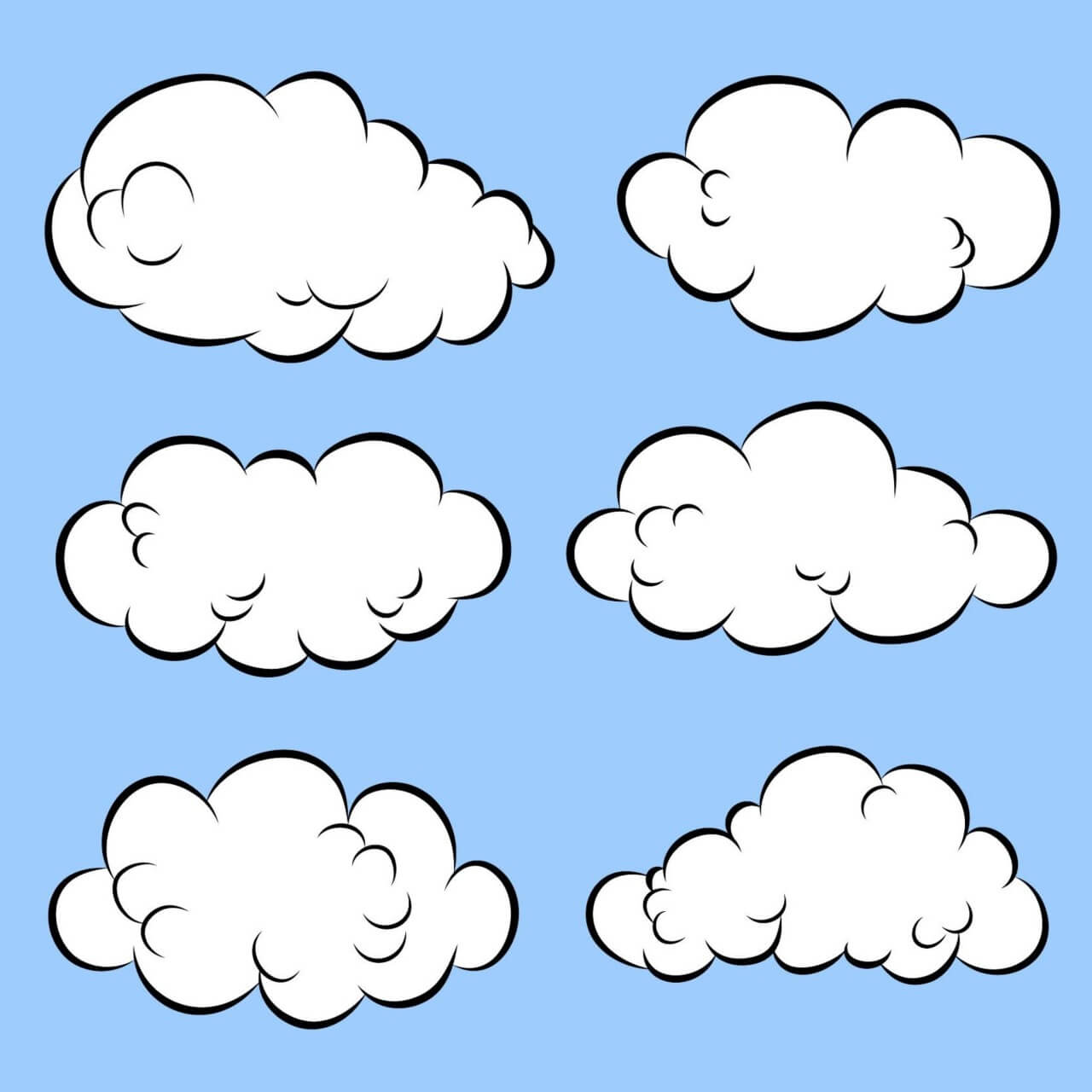 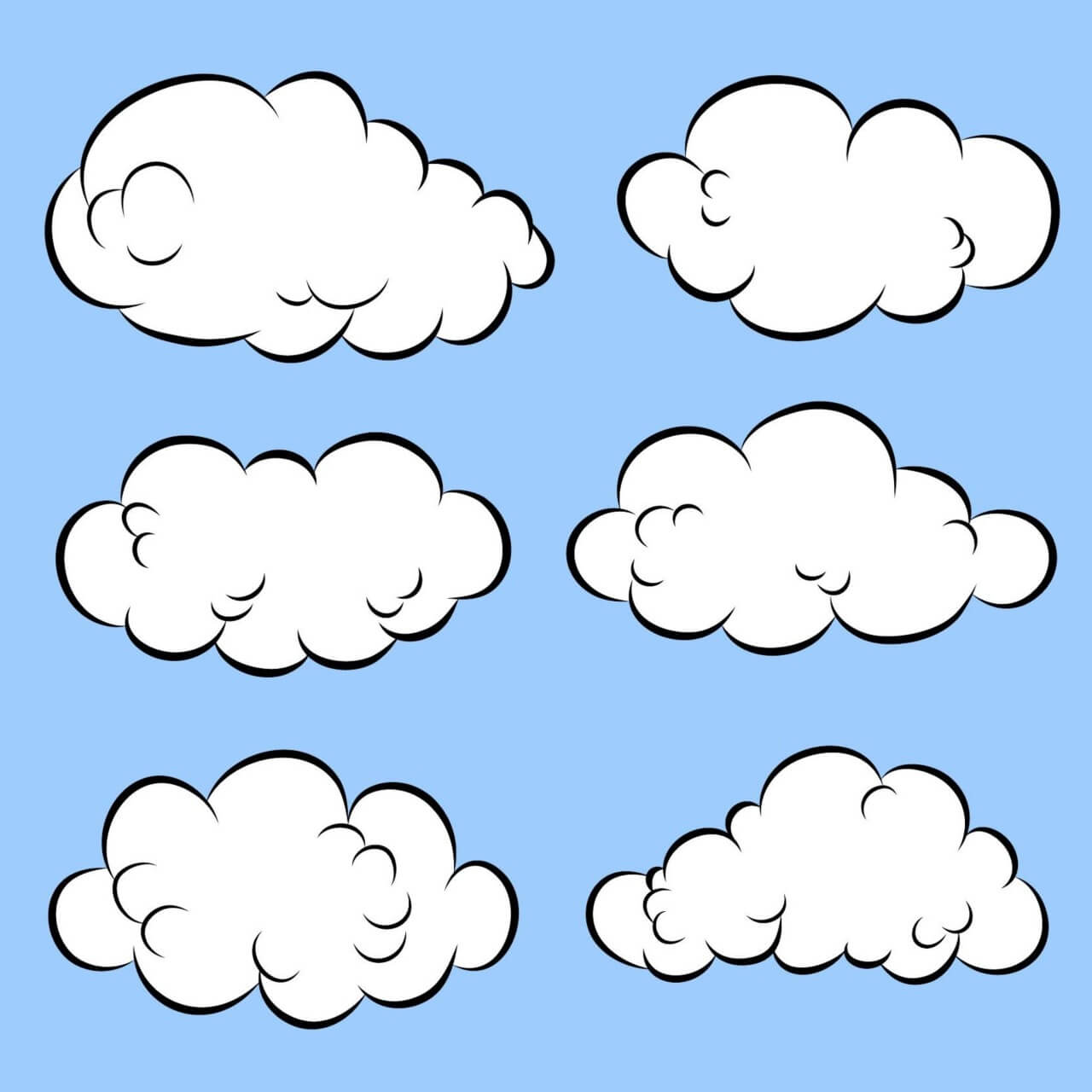 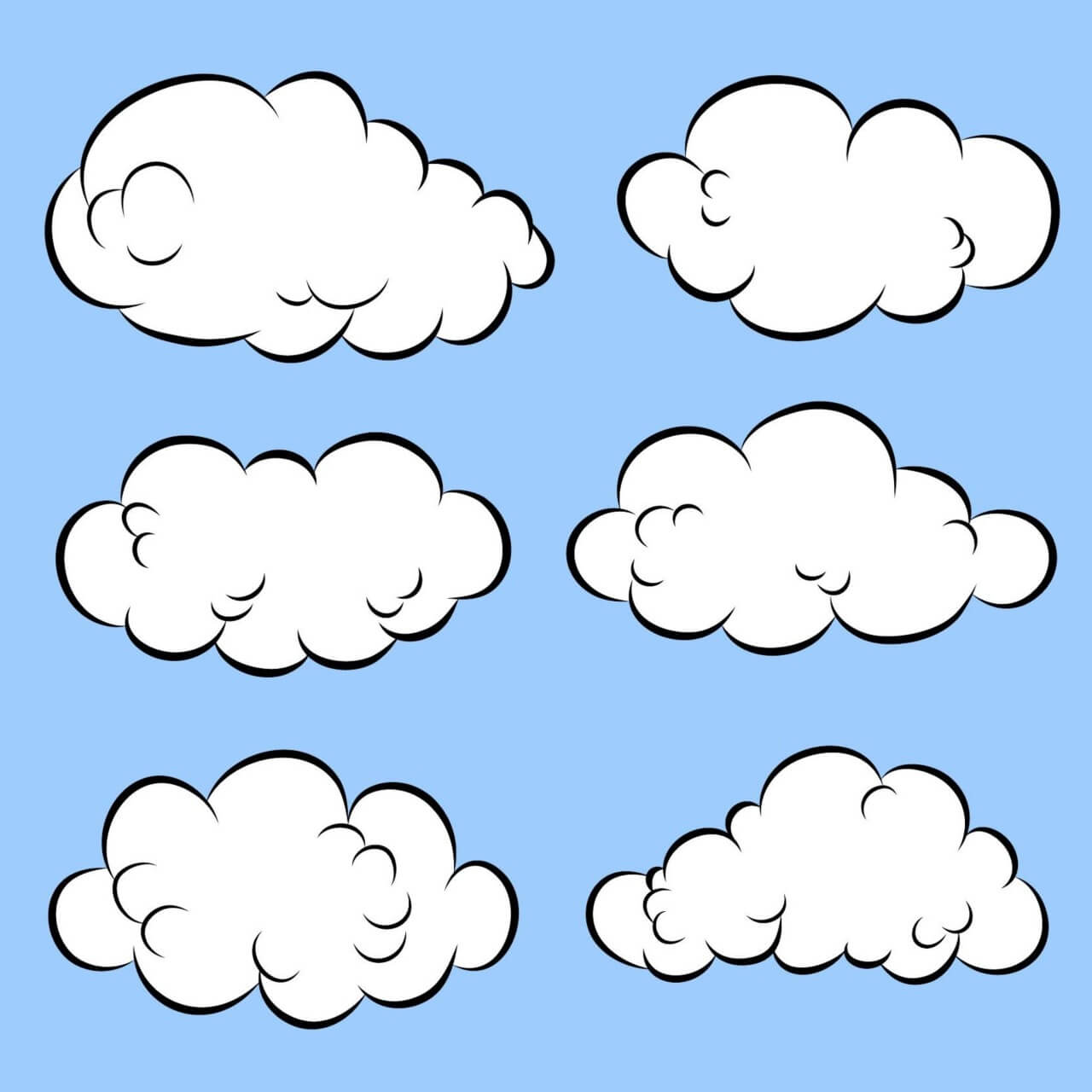 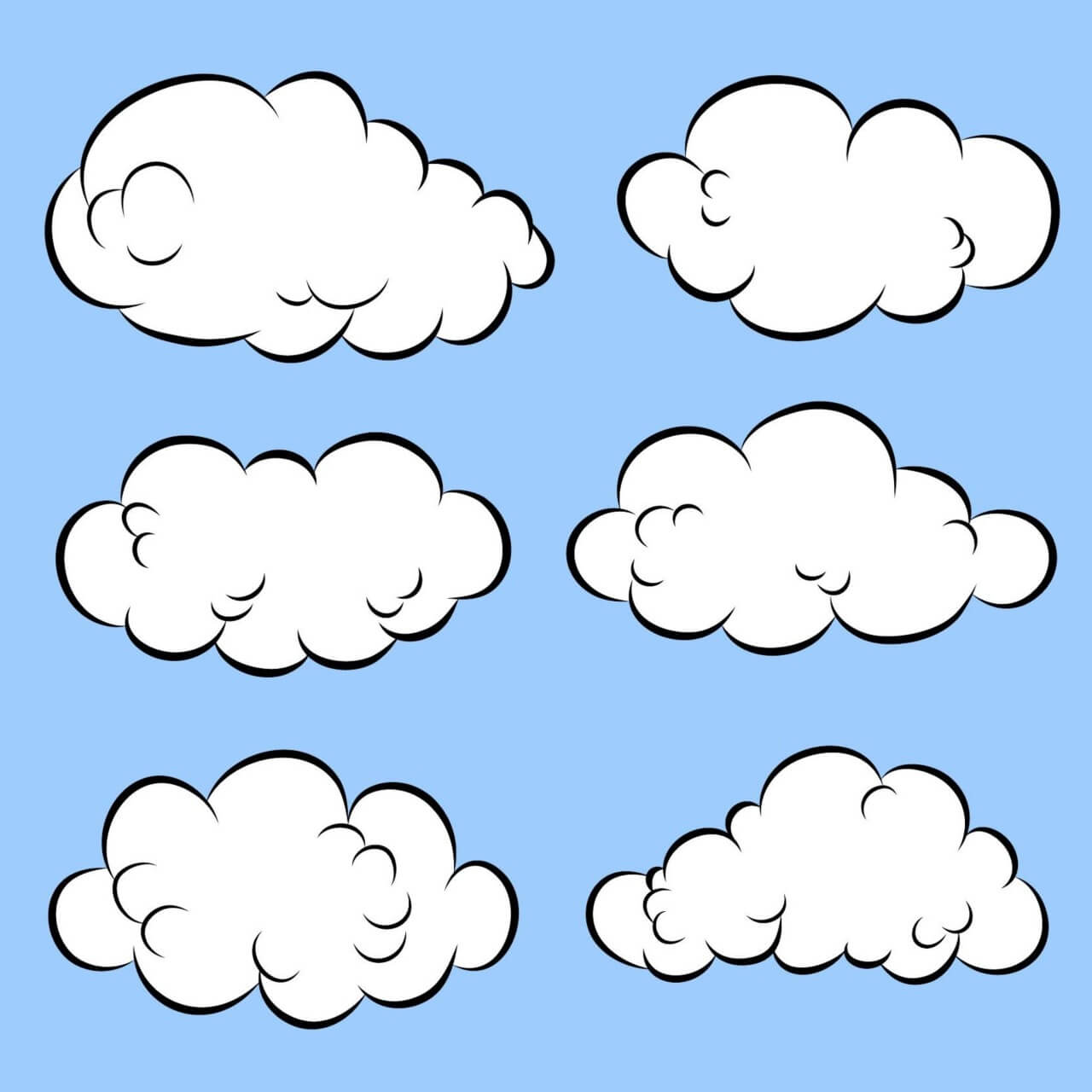 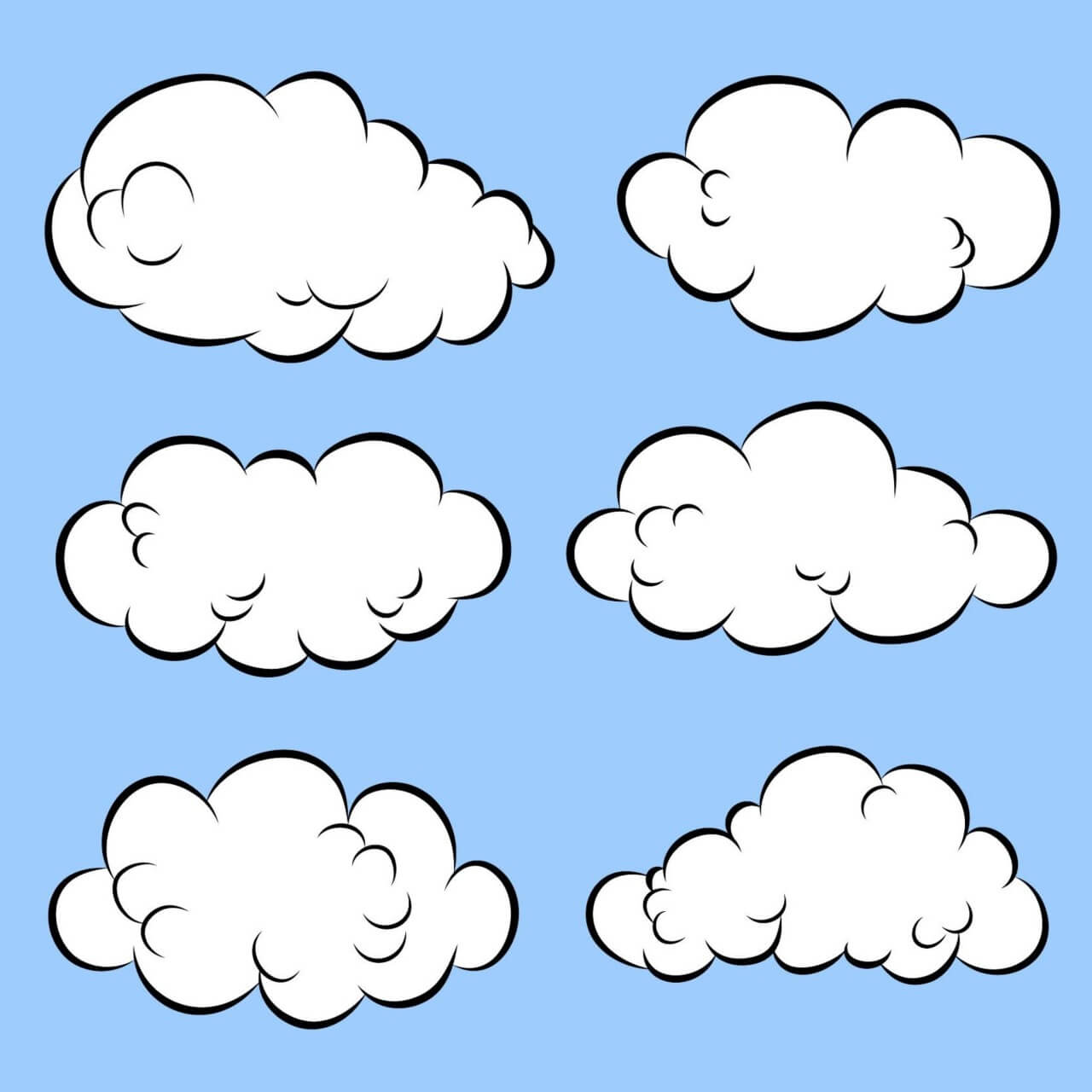 Đôi mắt của bé
Những vì sao
Cầu vồng
Tóc bà
lấp lánh trong đêm.
to tròn, đen láy.
rực rỡ sau cơn mưa.
đã bạc.
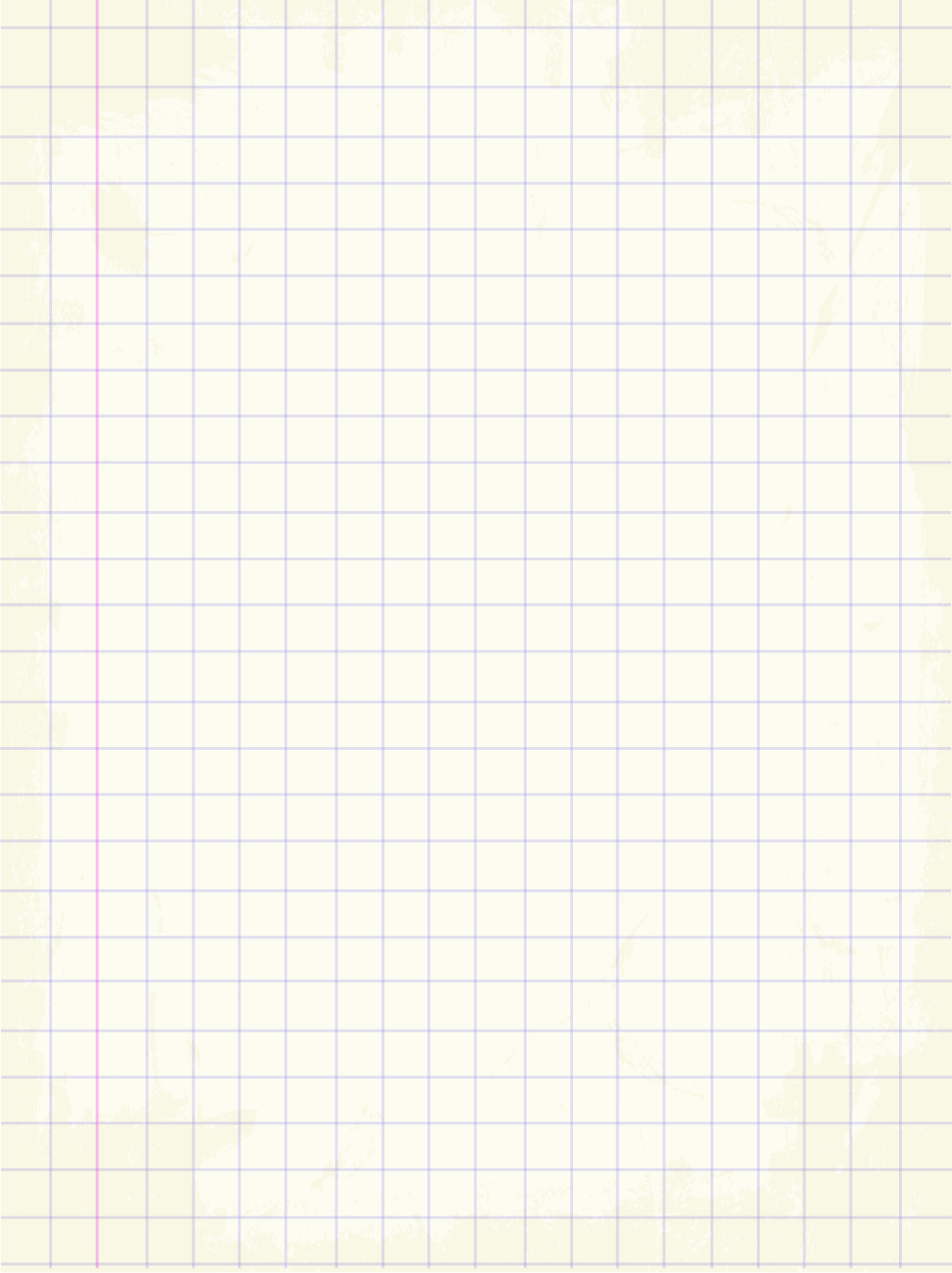 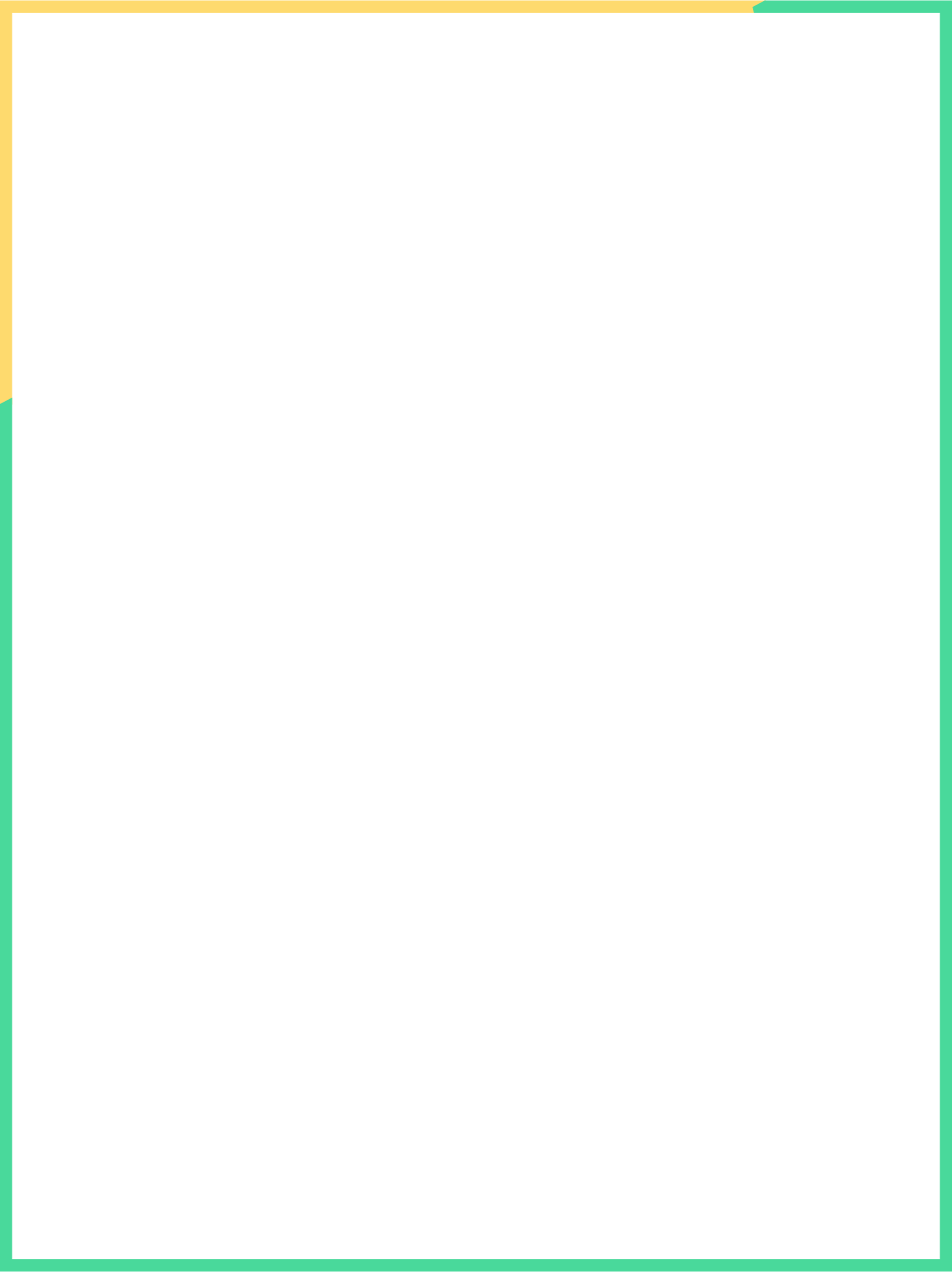 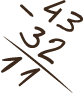 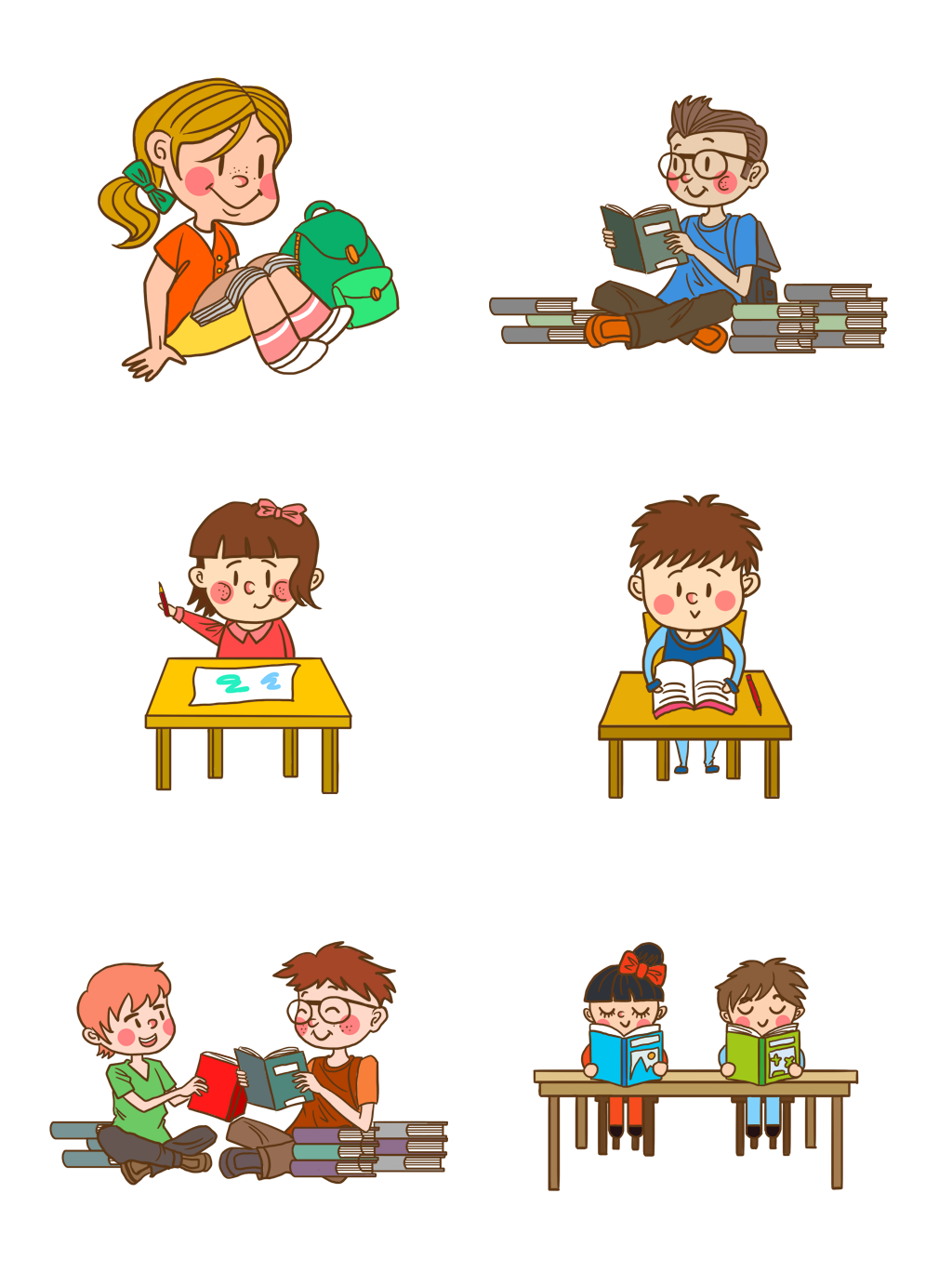 Củng cố bài học
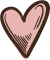 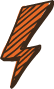